Expression, Equation, Inequality?
Find The Mean, Median, Mode and Range.
Univariate or Bivariate

Mr. Picco wants to see if the weight of his dog depends on the number of treats the dog eats.
Univariate or Bivariate

Mr. James wants to see how many minutes each of his students spends on their homework.
Univariate or Bivariate

Ms. Frank wants to see if the number of hours she practices golf affects her score.
True or False:
You need a graph break for the following data if you were to graph it in a histogram.
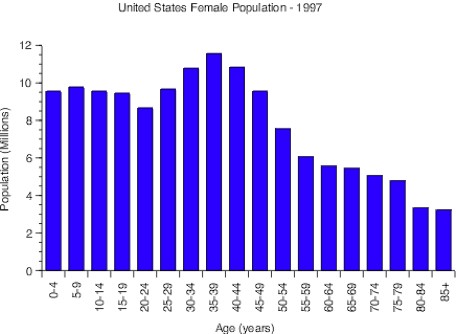 What is wrong with this histogram?
Write an algebraic expression:

Seven more than the quotient of 9 and a number
Write an algebraic expression:

17 less than the product of eight and a number
Write a verbal expression:
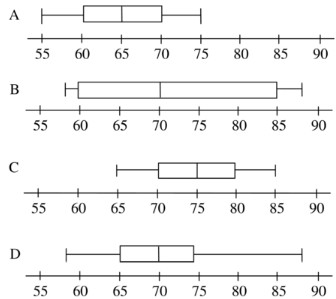 Which box and whisker plot has the largest median?
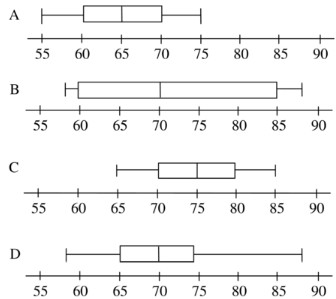 Which box and whisker plot has the largest Inter-Quartile Range?
Evaluate when            and
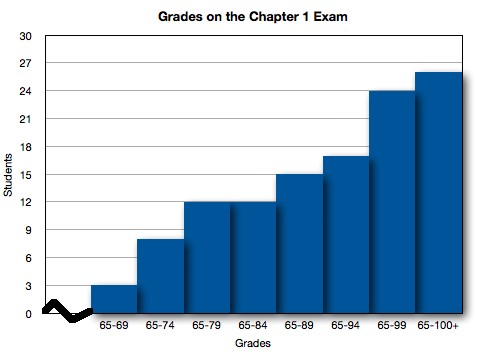 How many students took the exam?
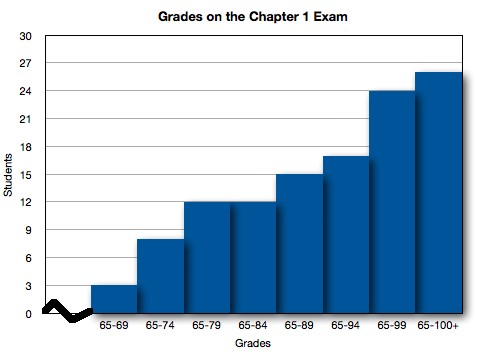 In which 5-point interval did no student score?
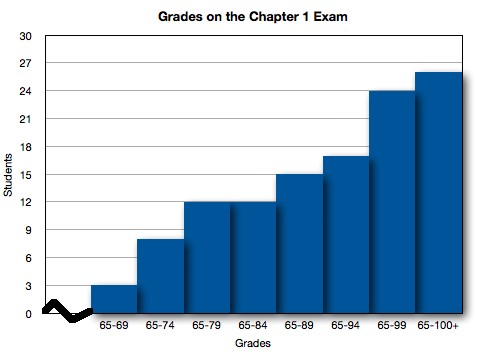 How many students scored 90 or better on the test?
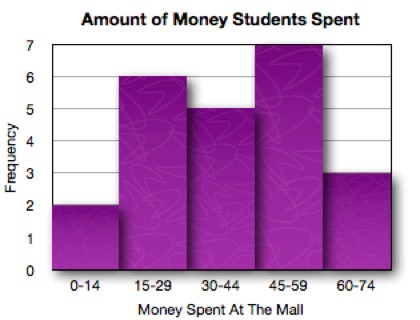 How many people were surveyed?
What is the Inter-Quartile Range for the following set of data?


11, 13, 25, 27, 29, 40, 40, 45, 46, 52, 57, 68